Trabzon Anadolu İmam Hatip Lisesi tanıtım sunusu.
TAİHL-2020
http://trabzonihl.meb.k12.tr/meb_iys_dosyalar/61/01/202995/dosyalar/listele_dosya_668734.html?CHK=1478c49cad5620f830437c295729cae7
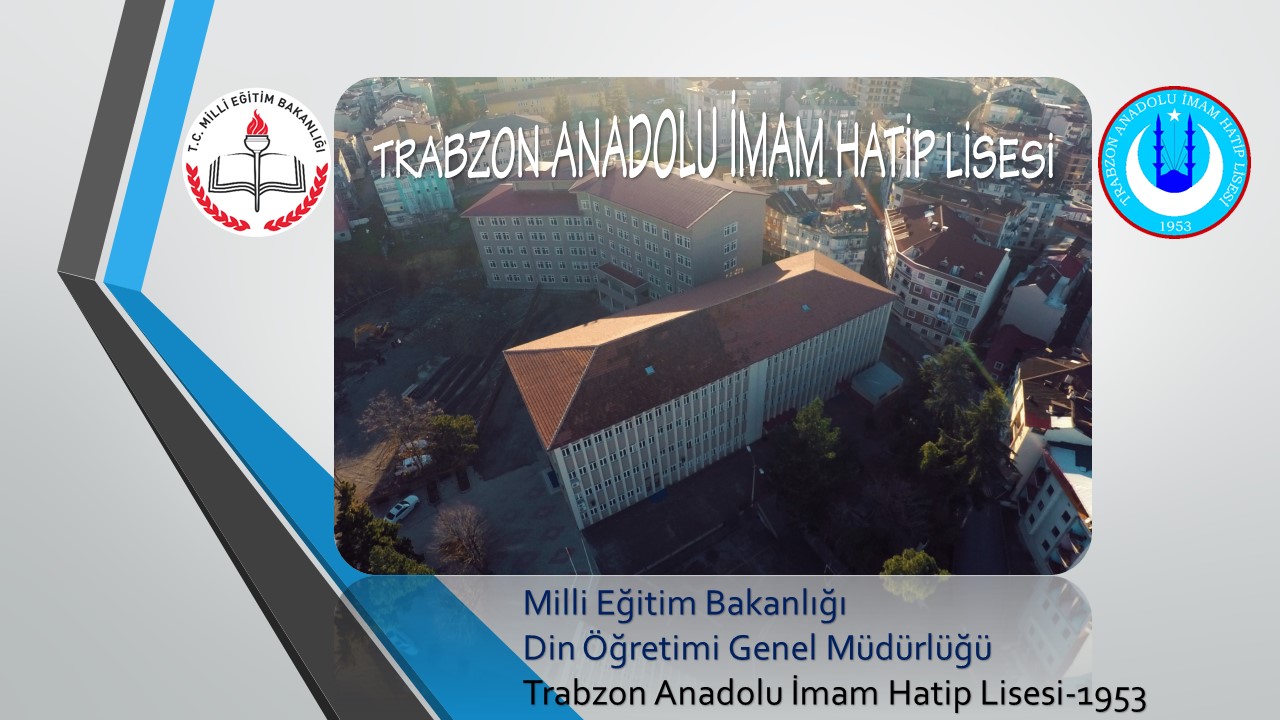 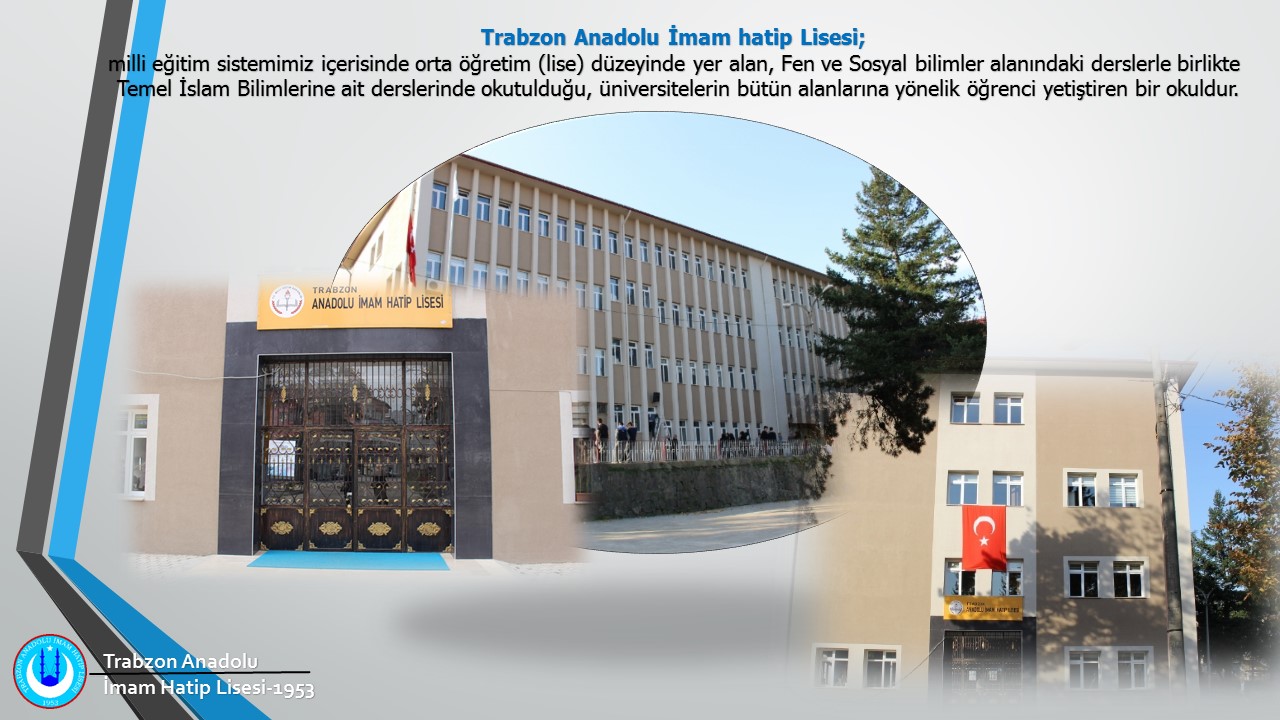 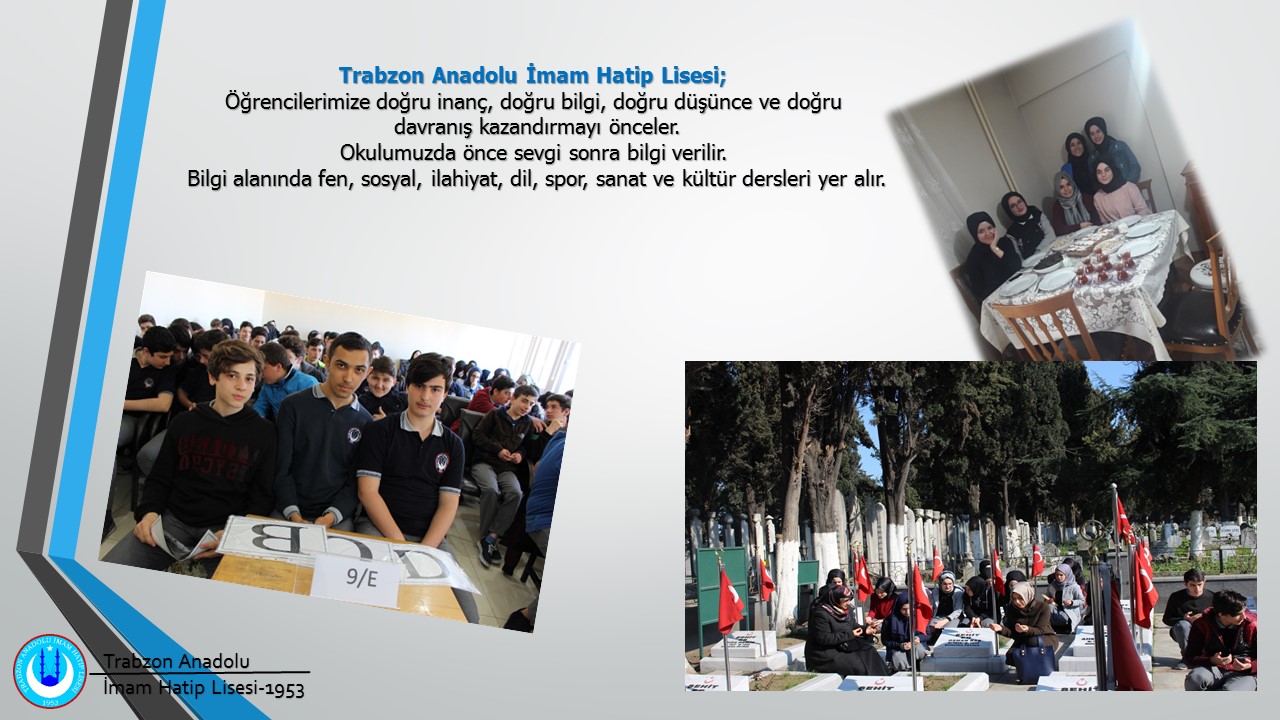 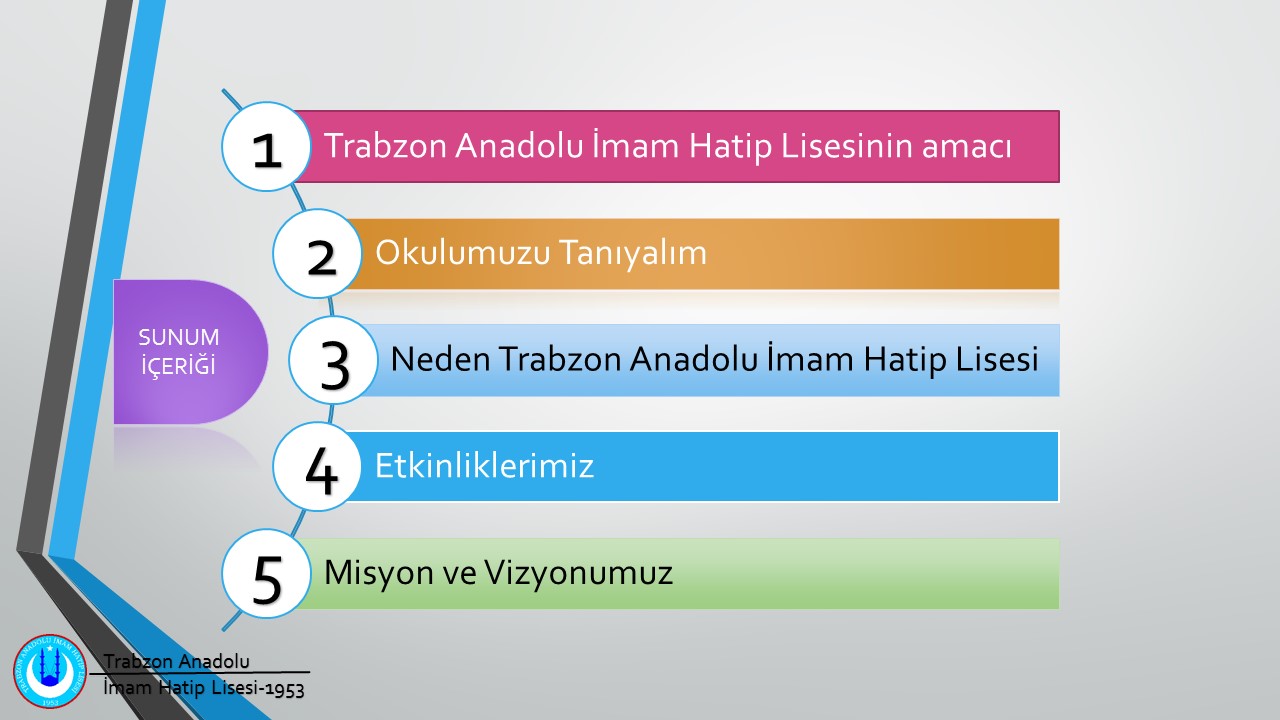 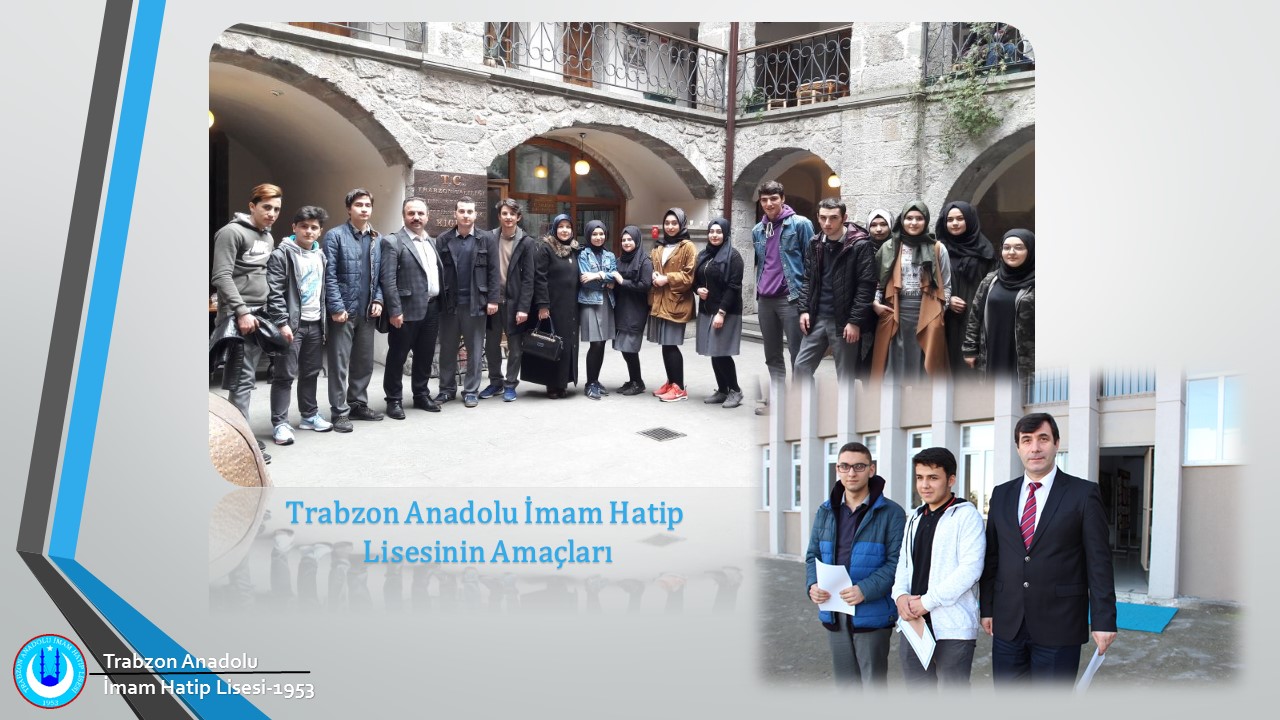 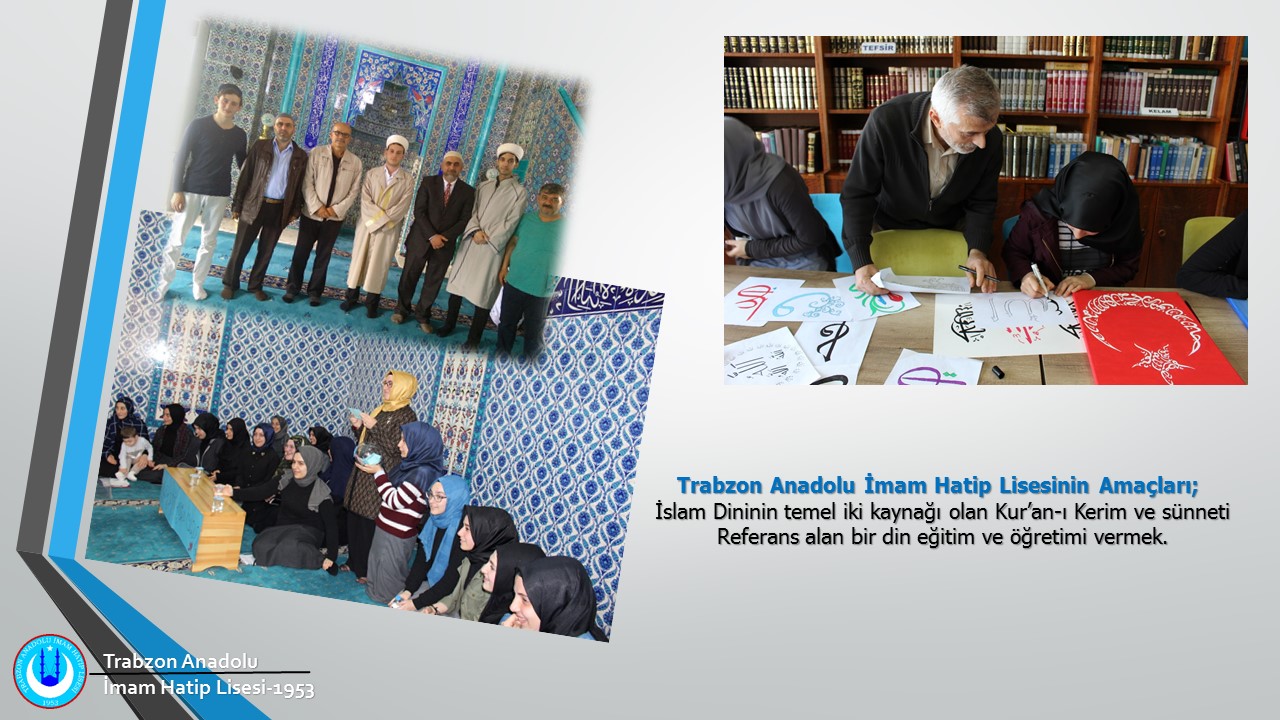 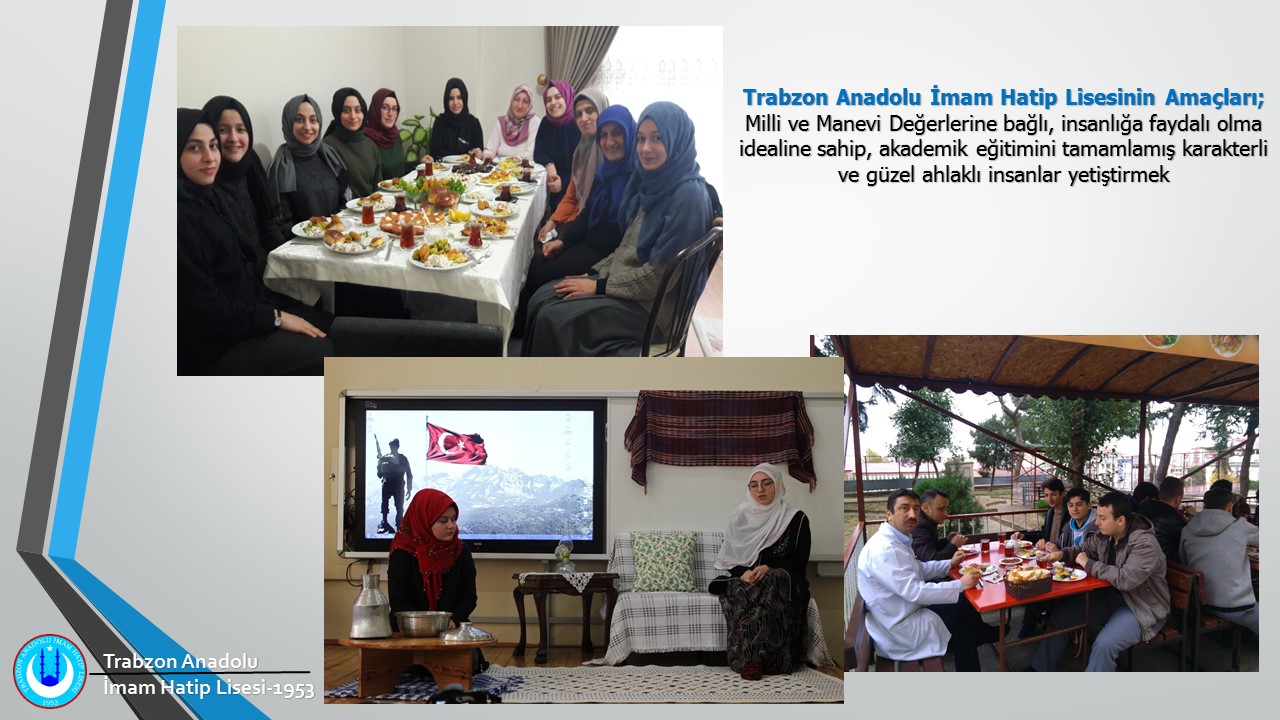 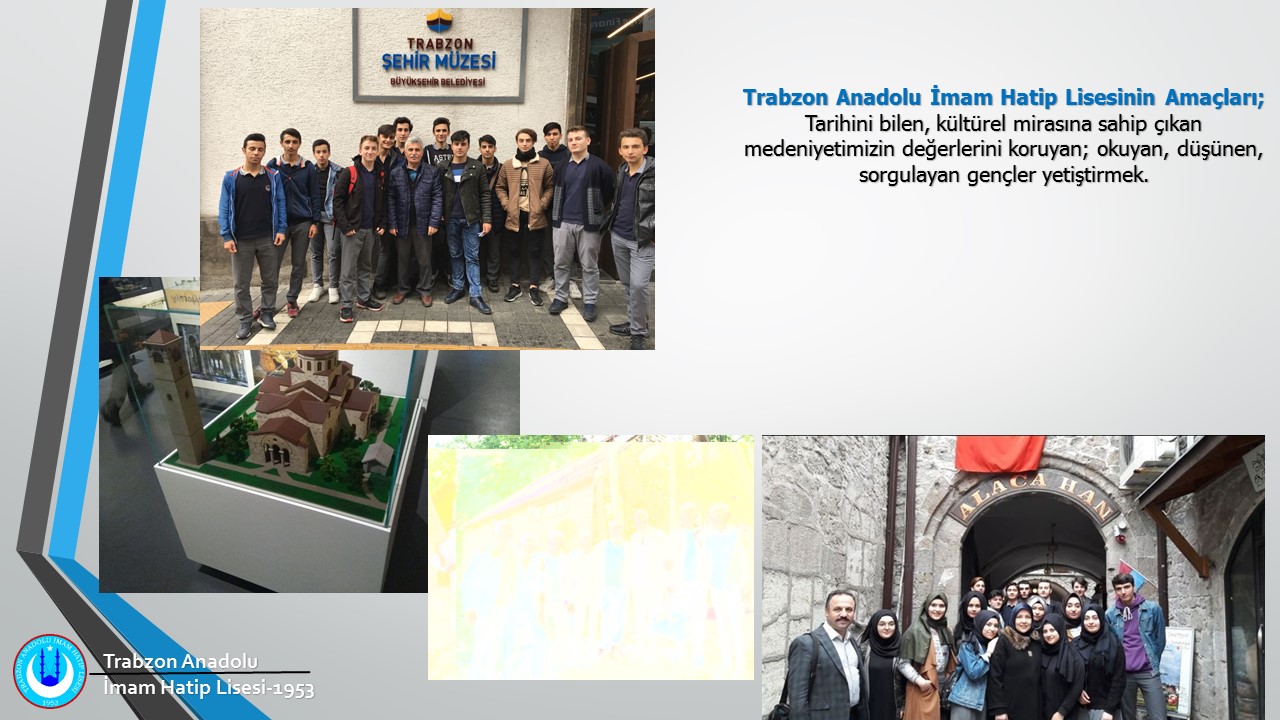 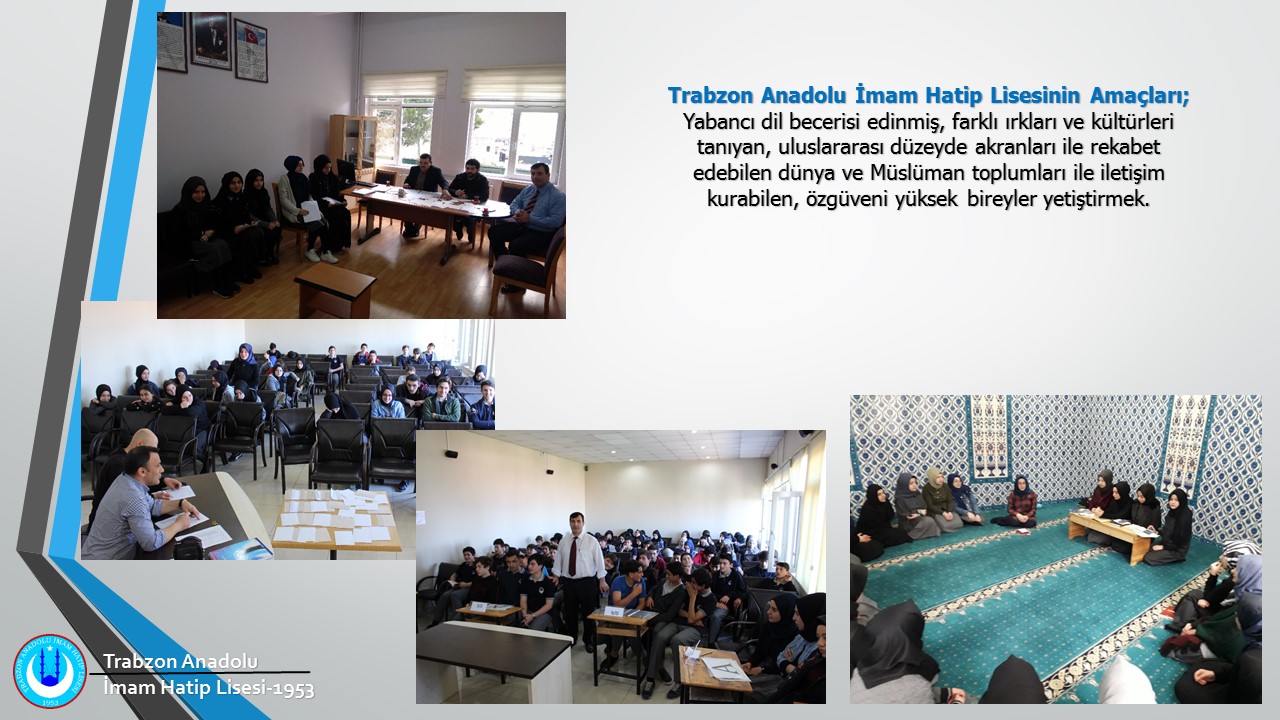 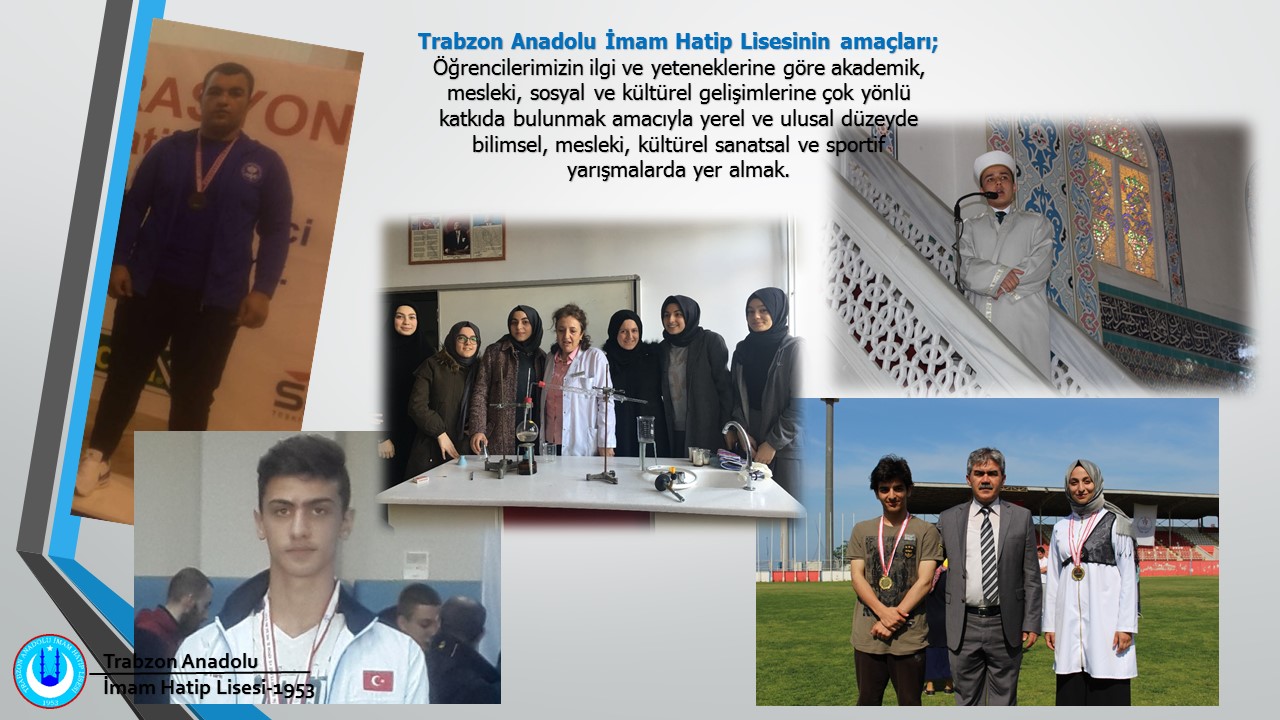 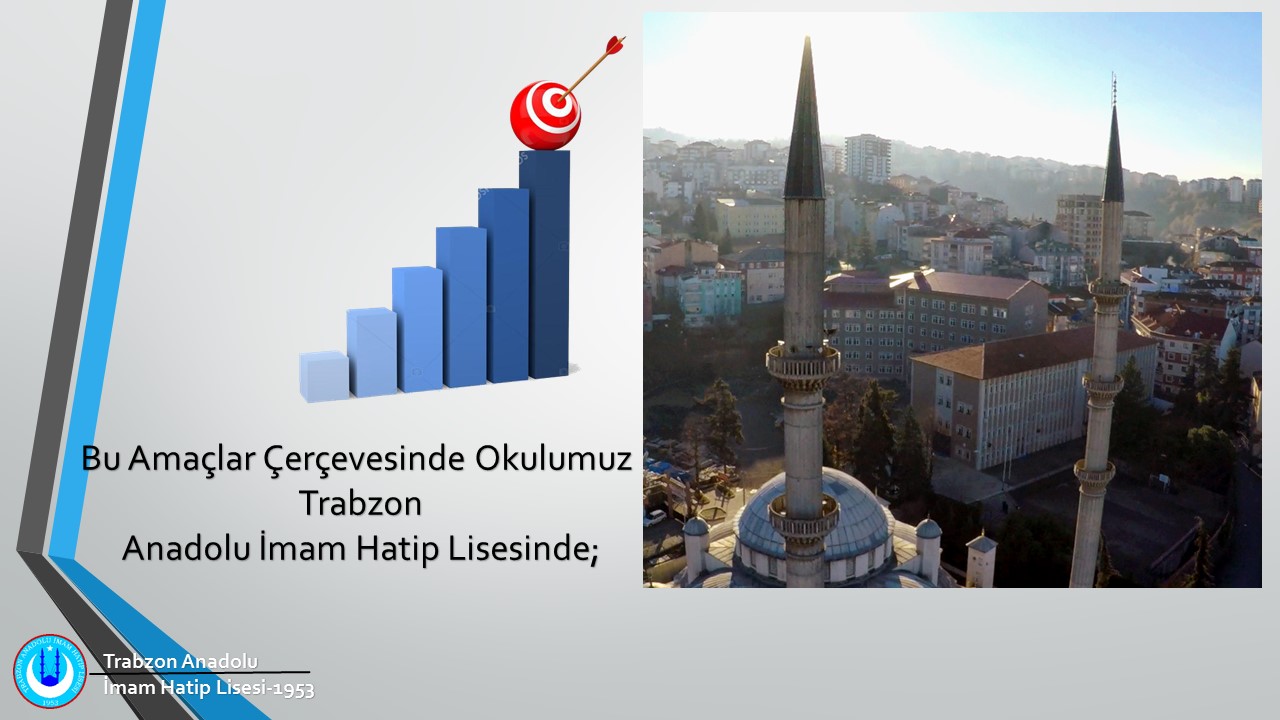 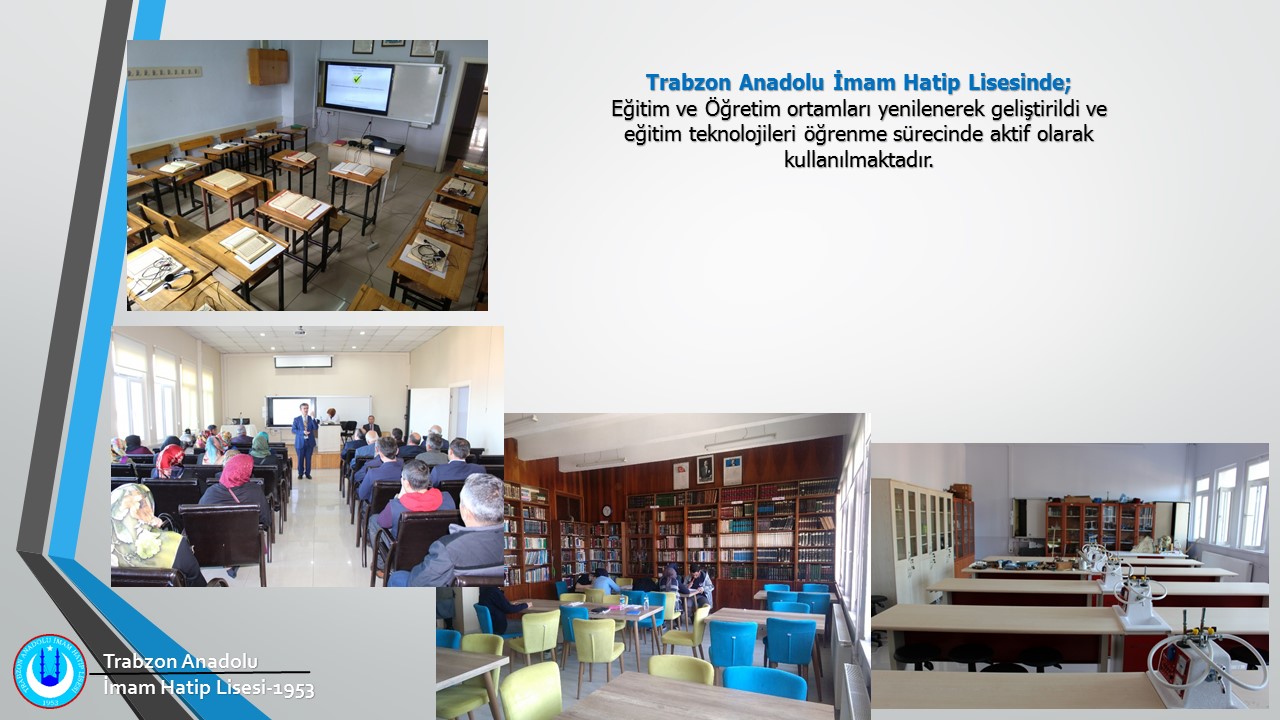 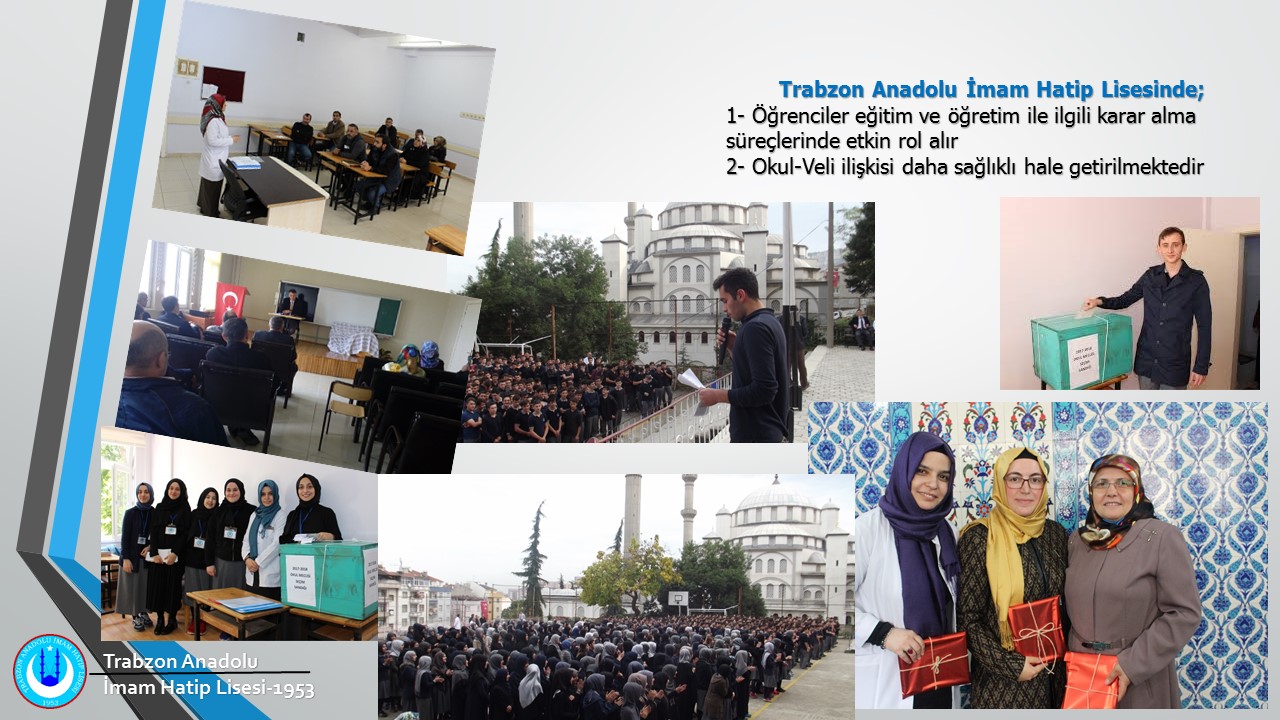 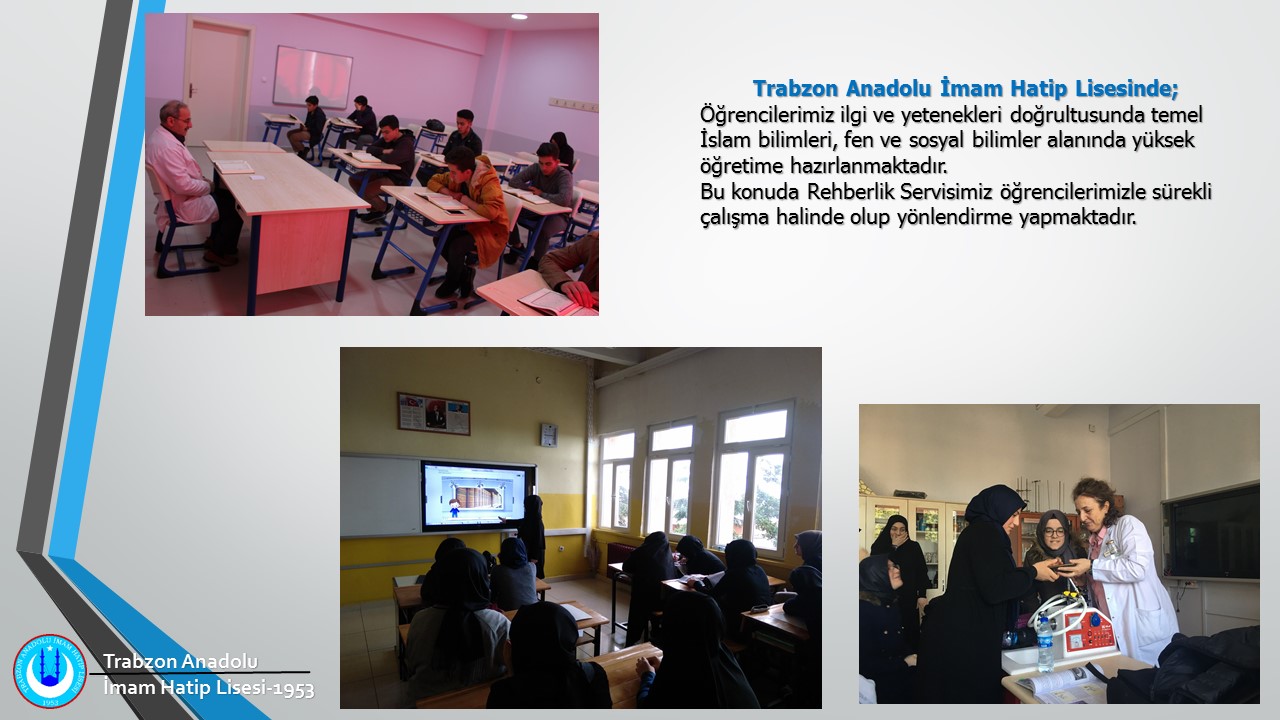 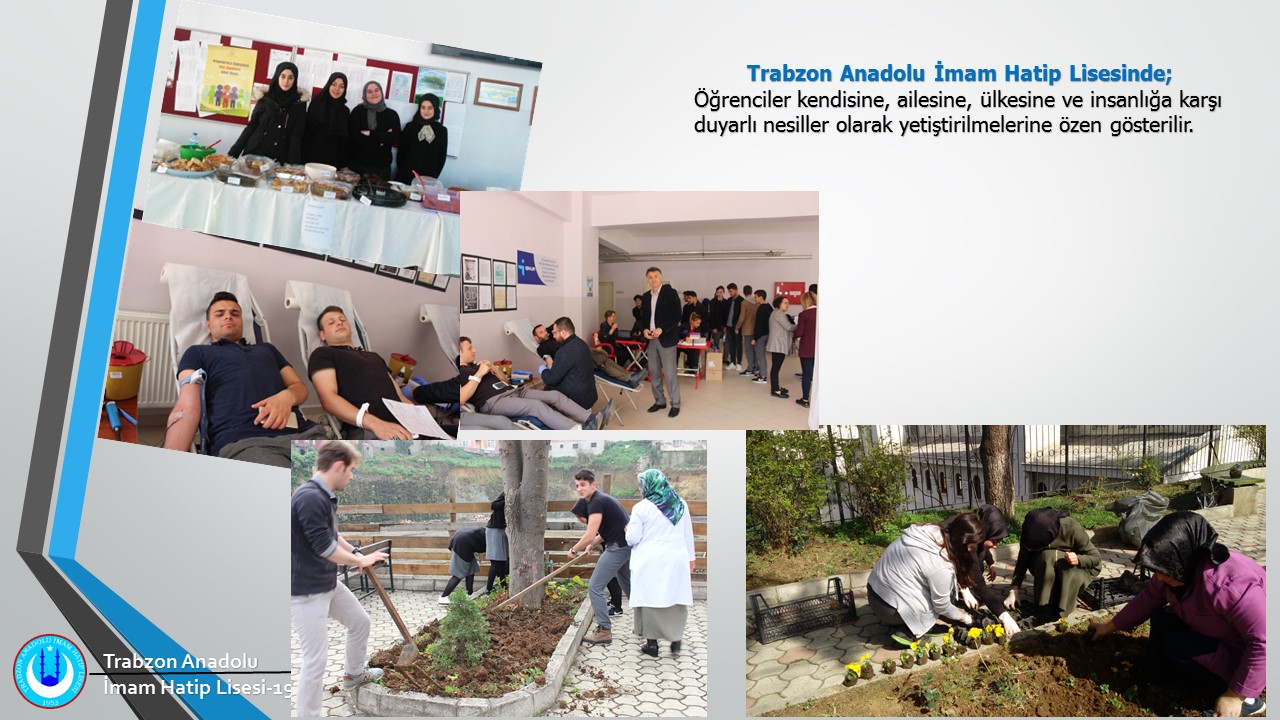 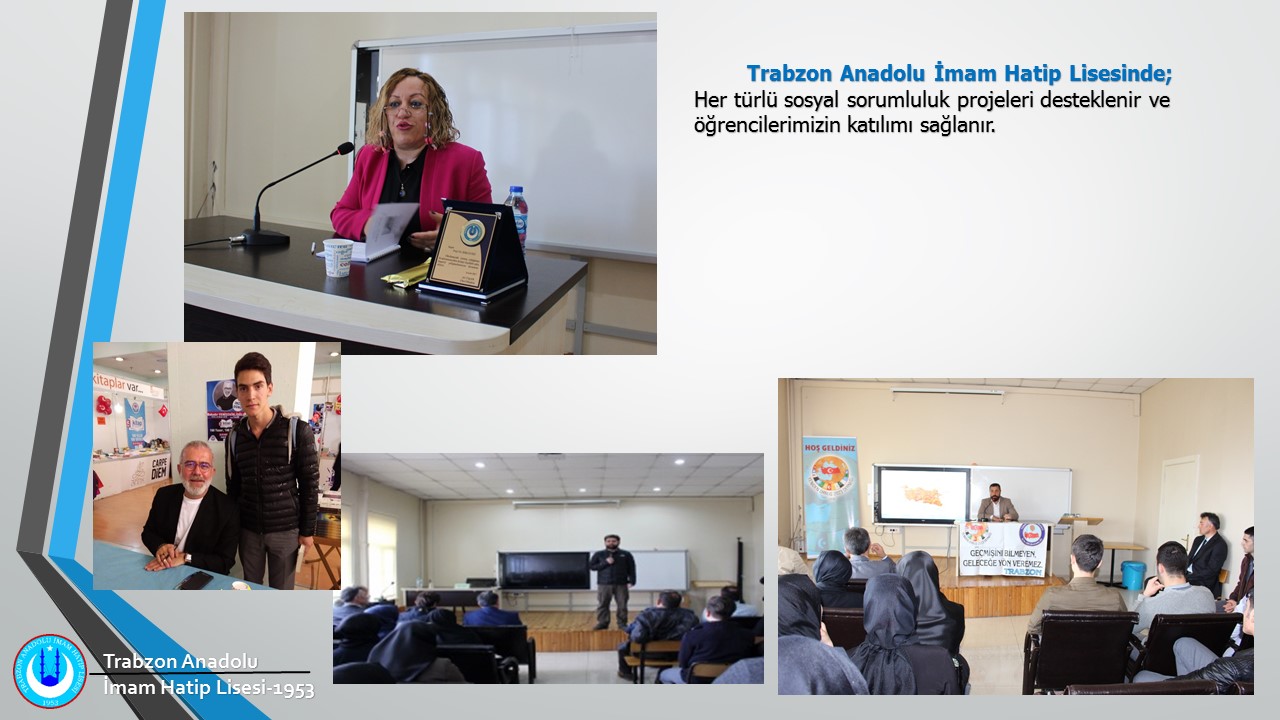 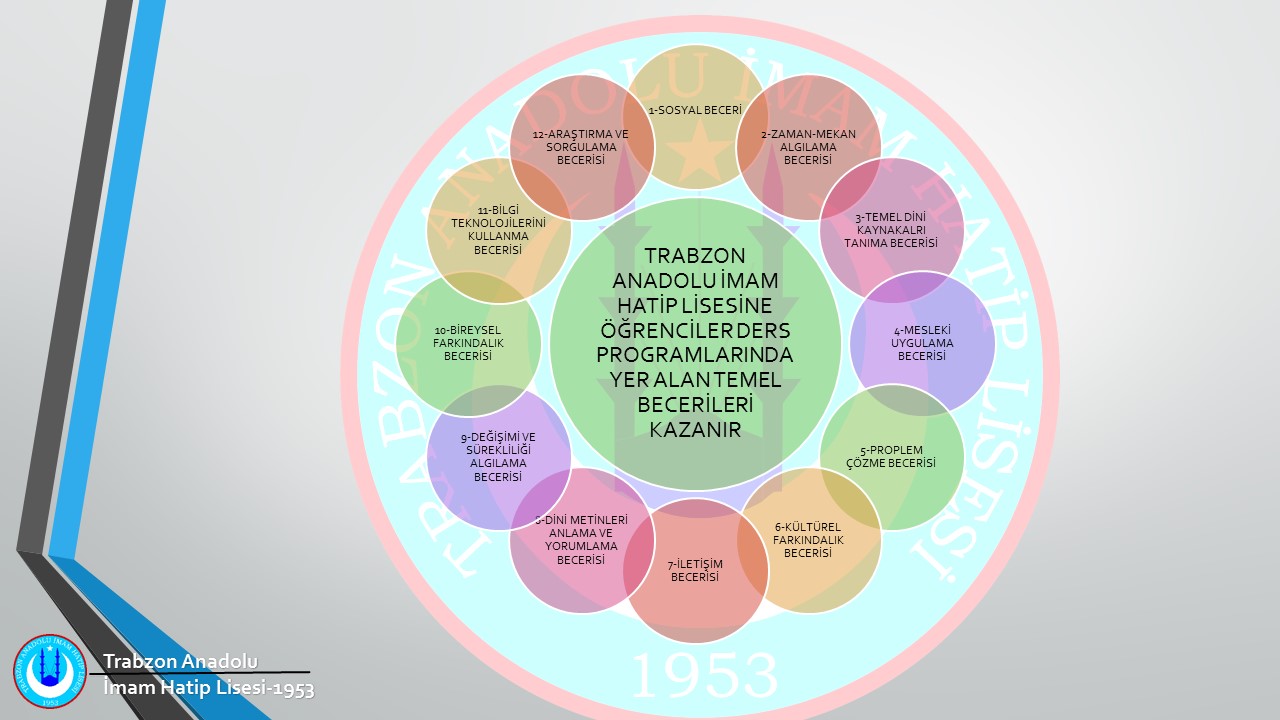 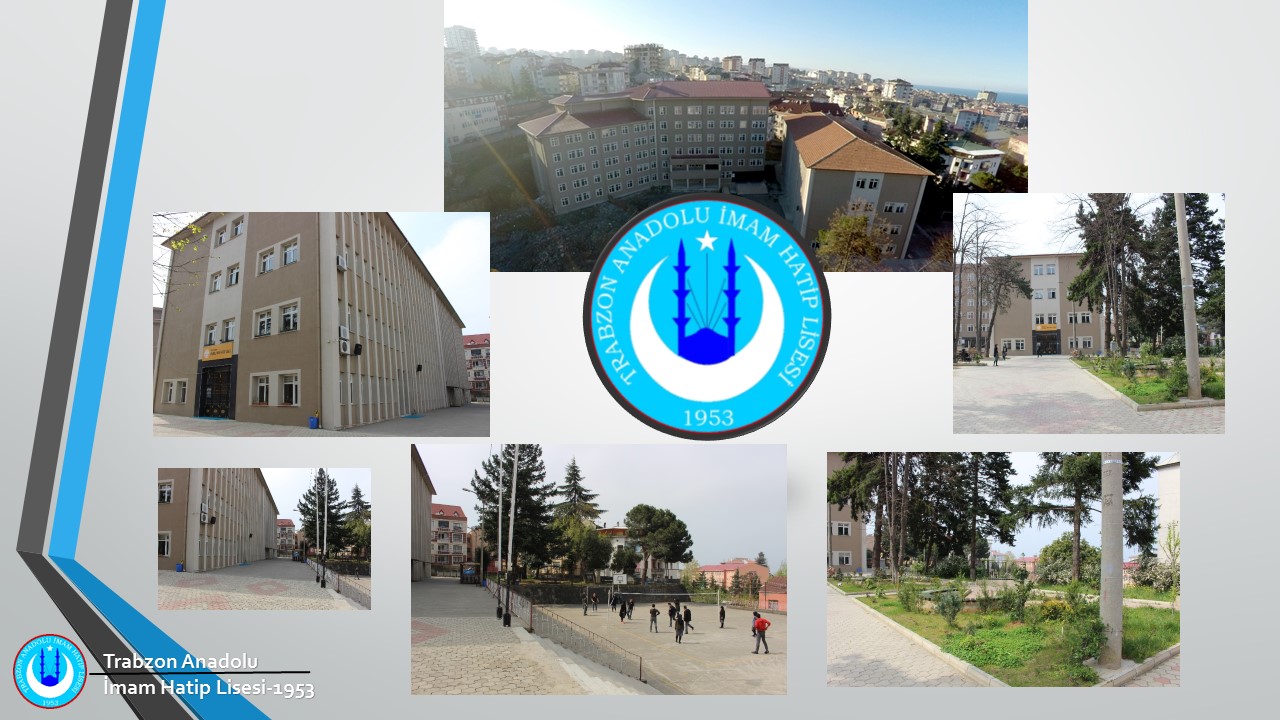 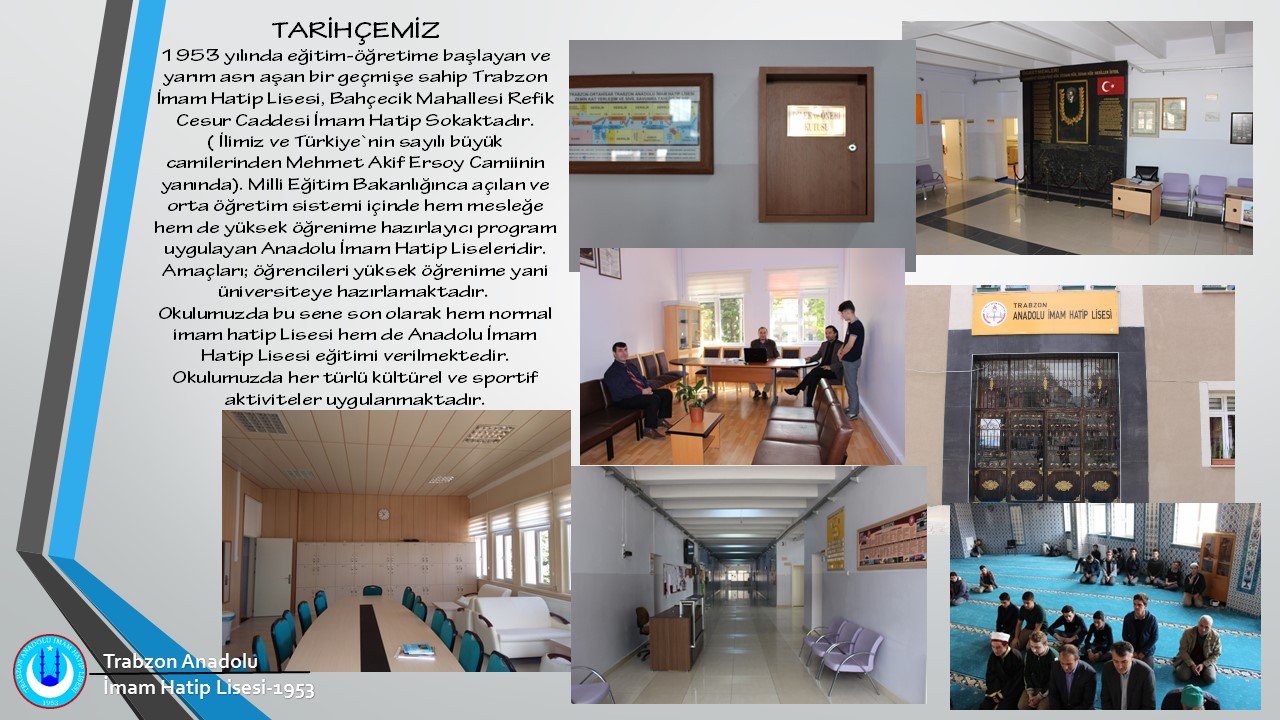 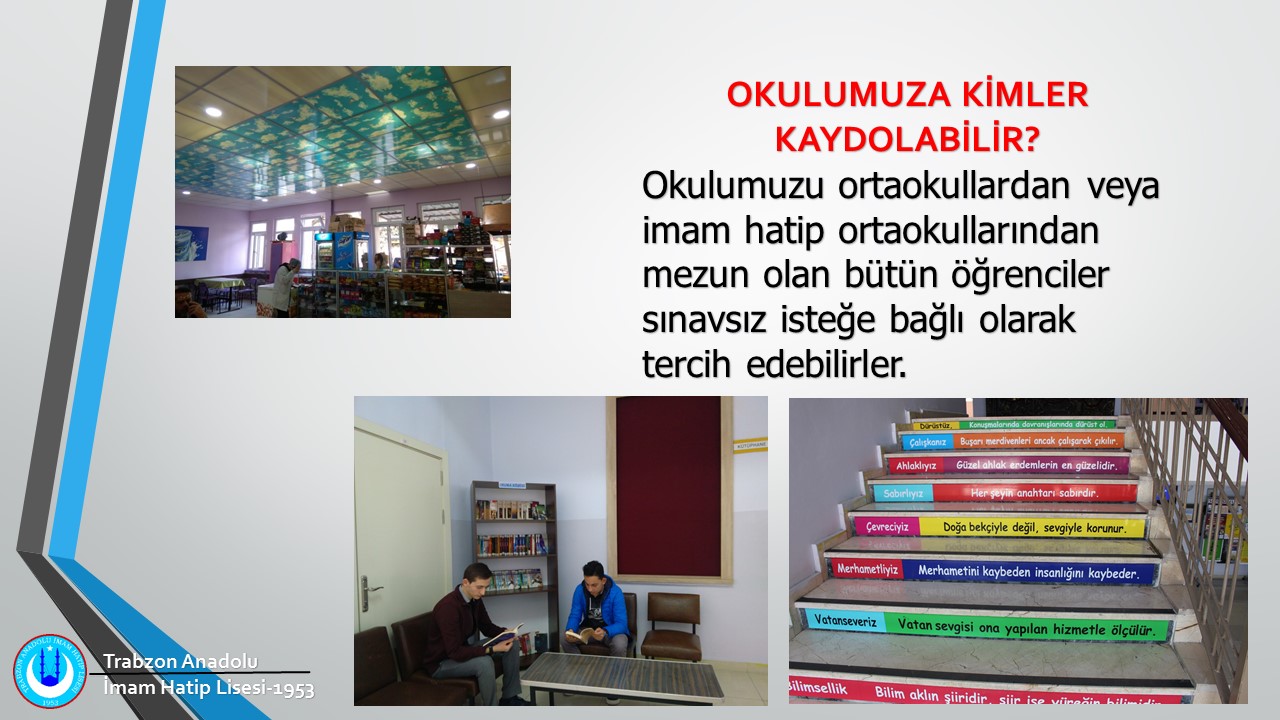 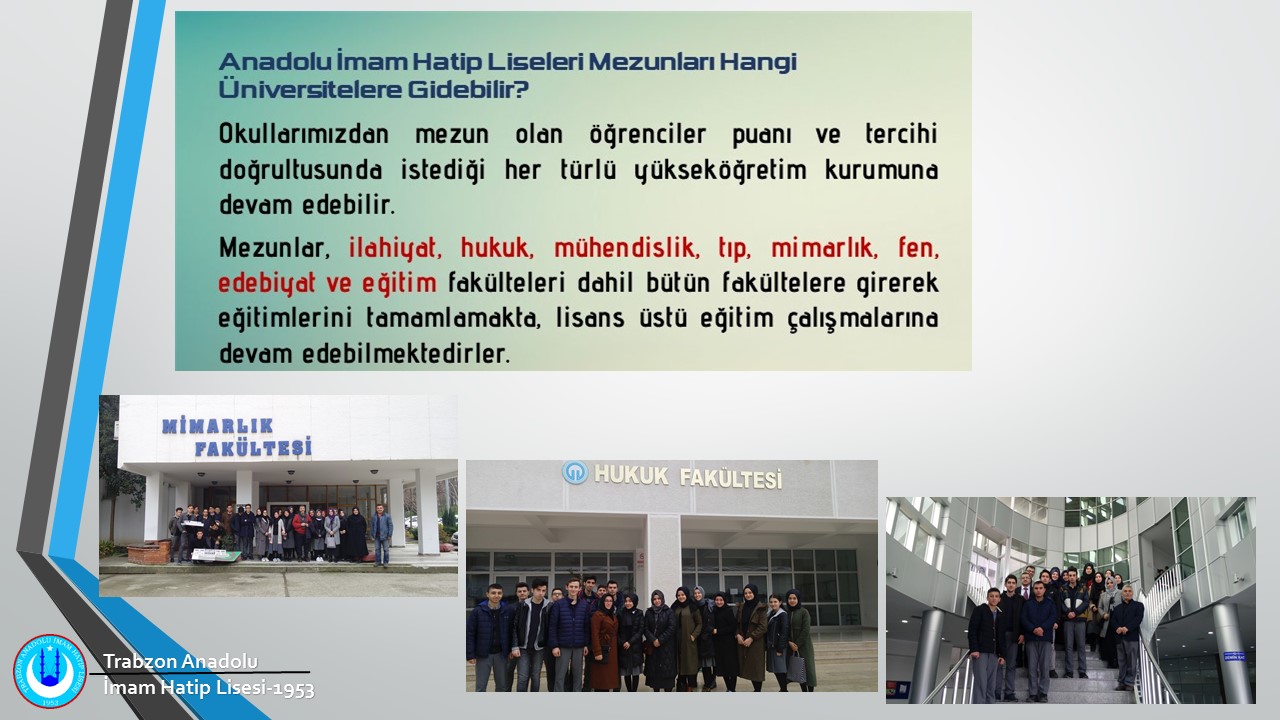 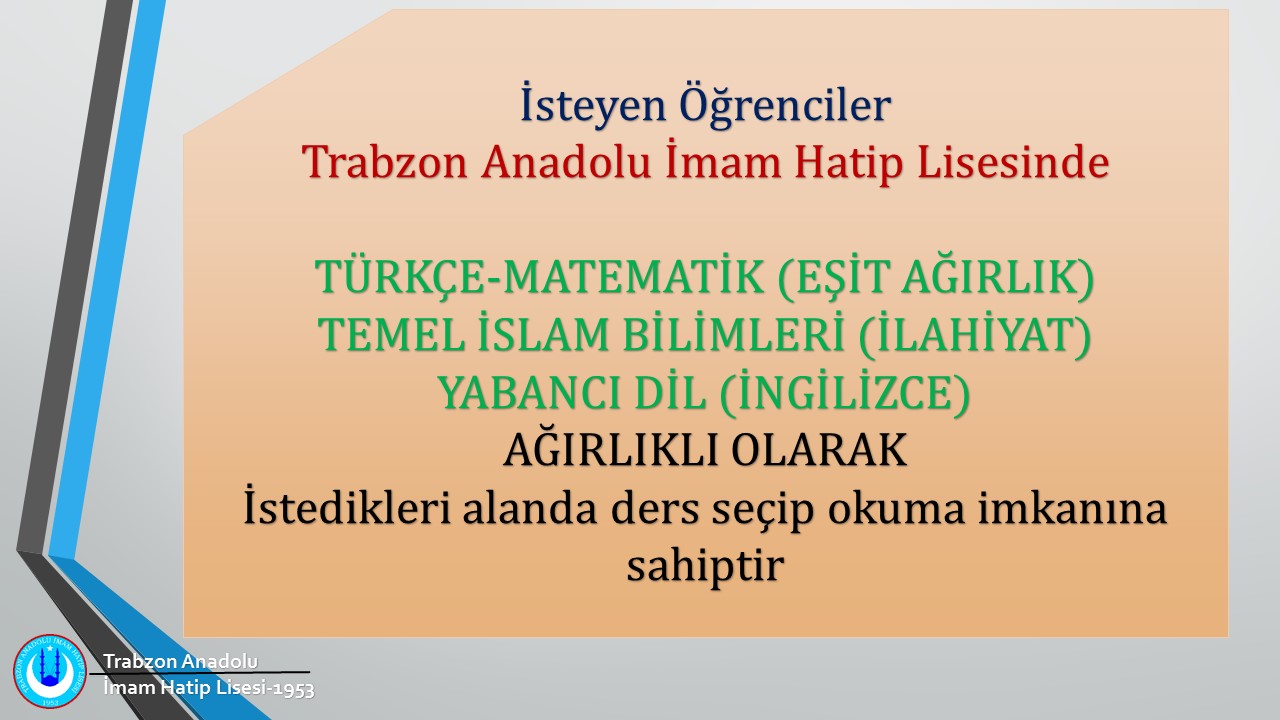 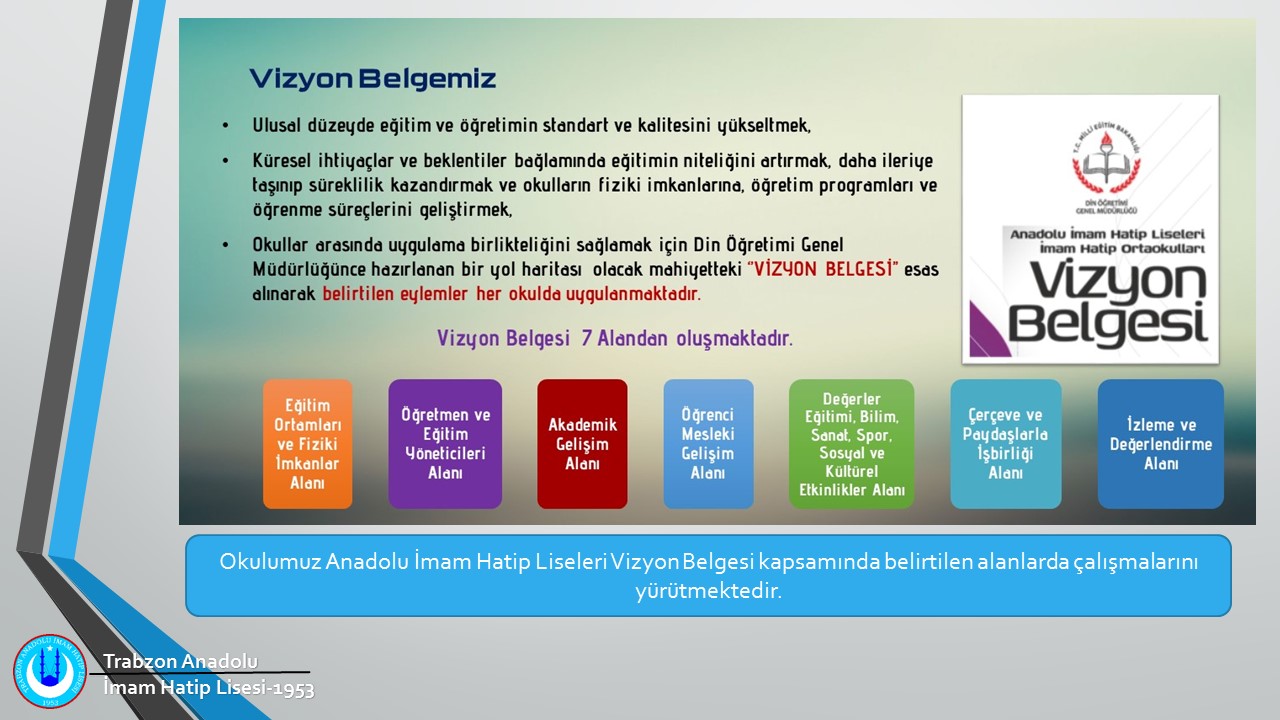 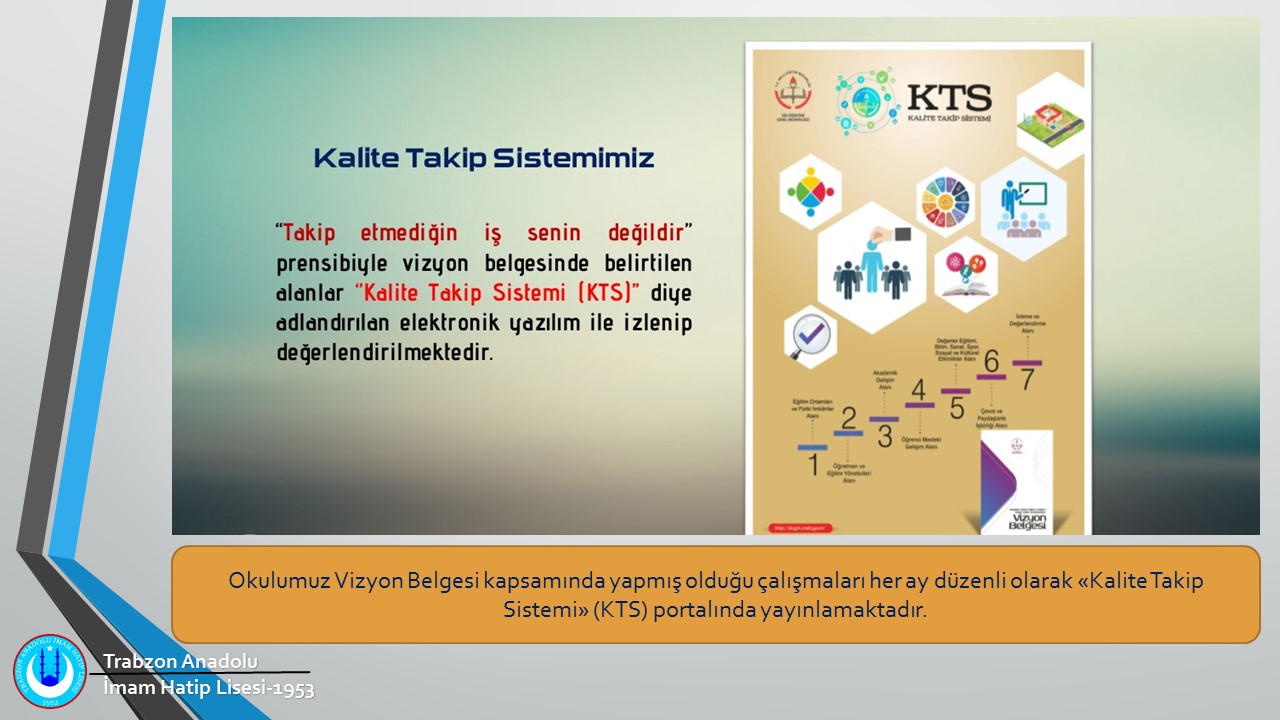 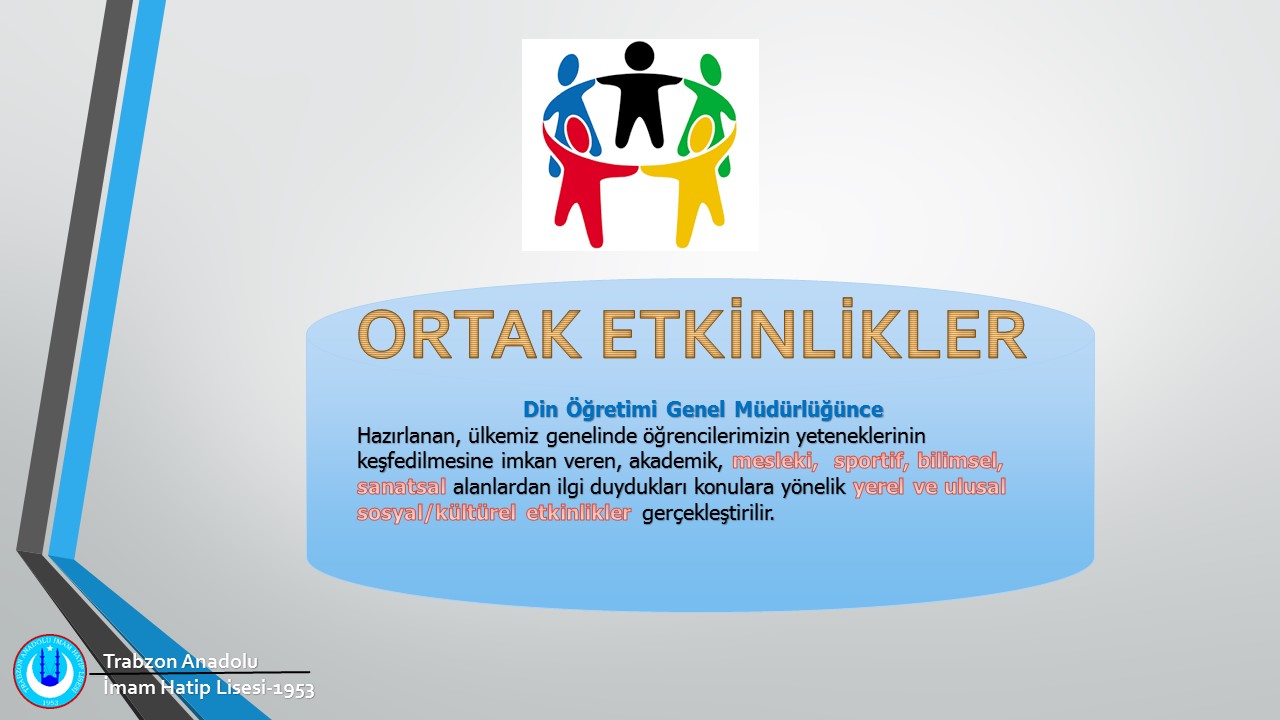 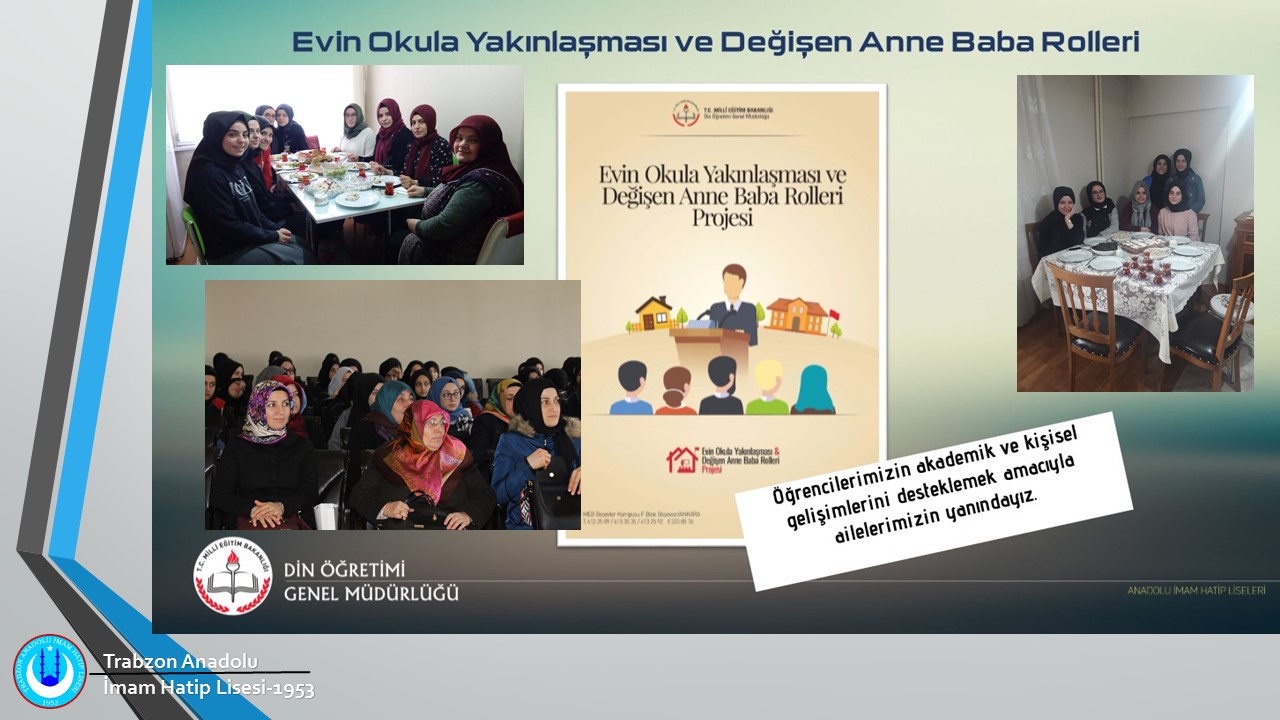 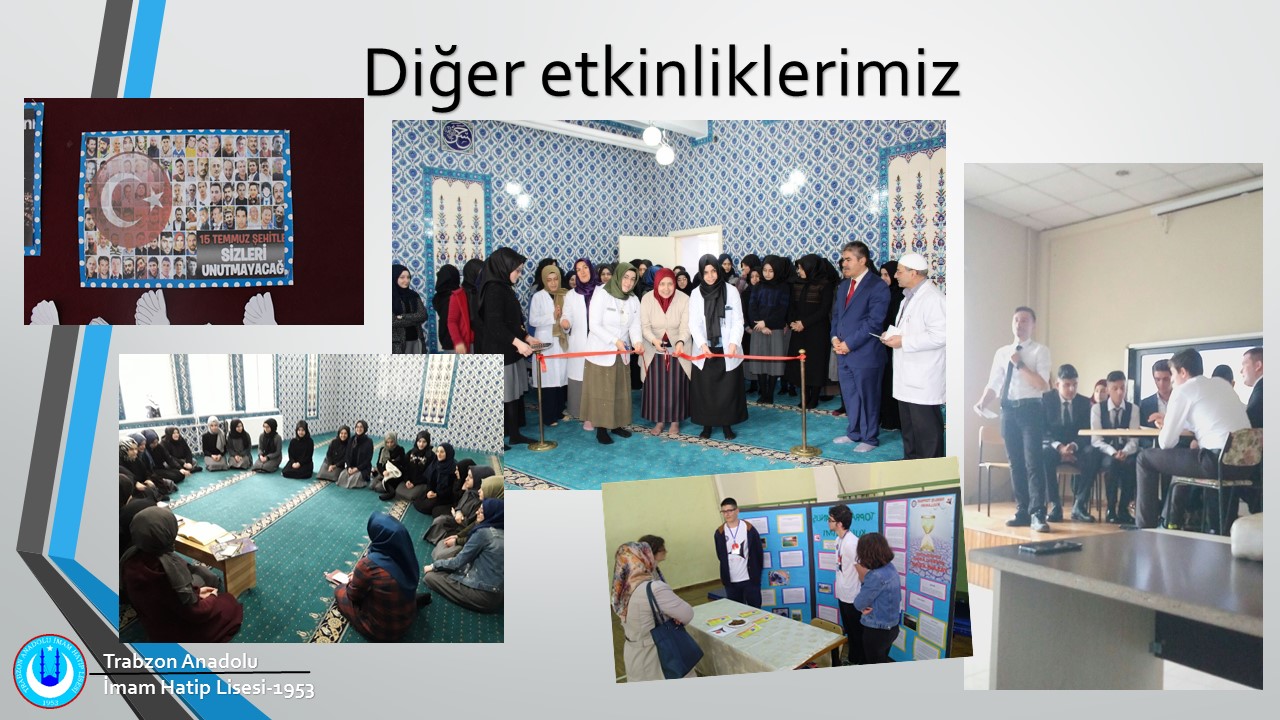 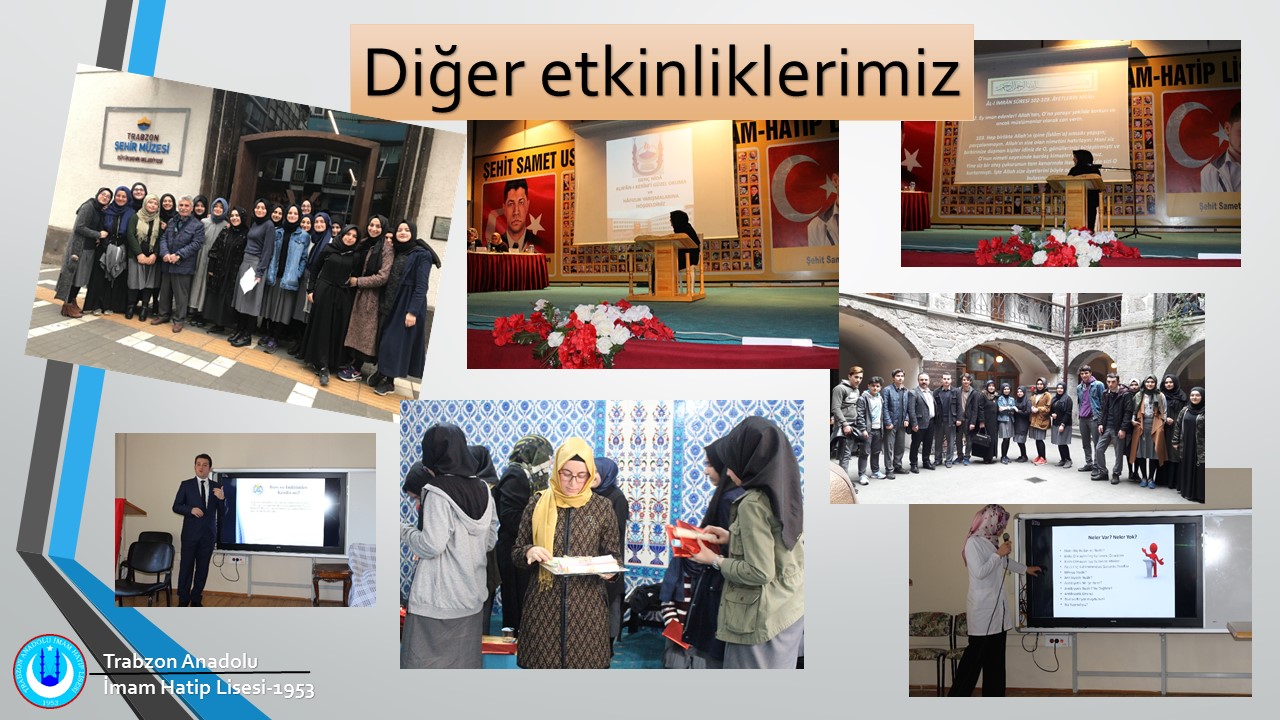 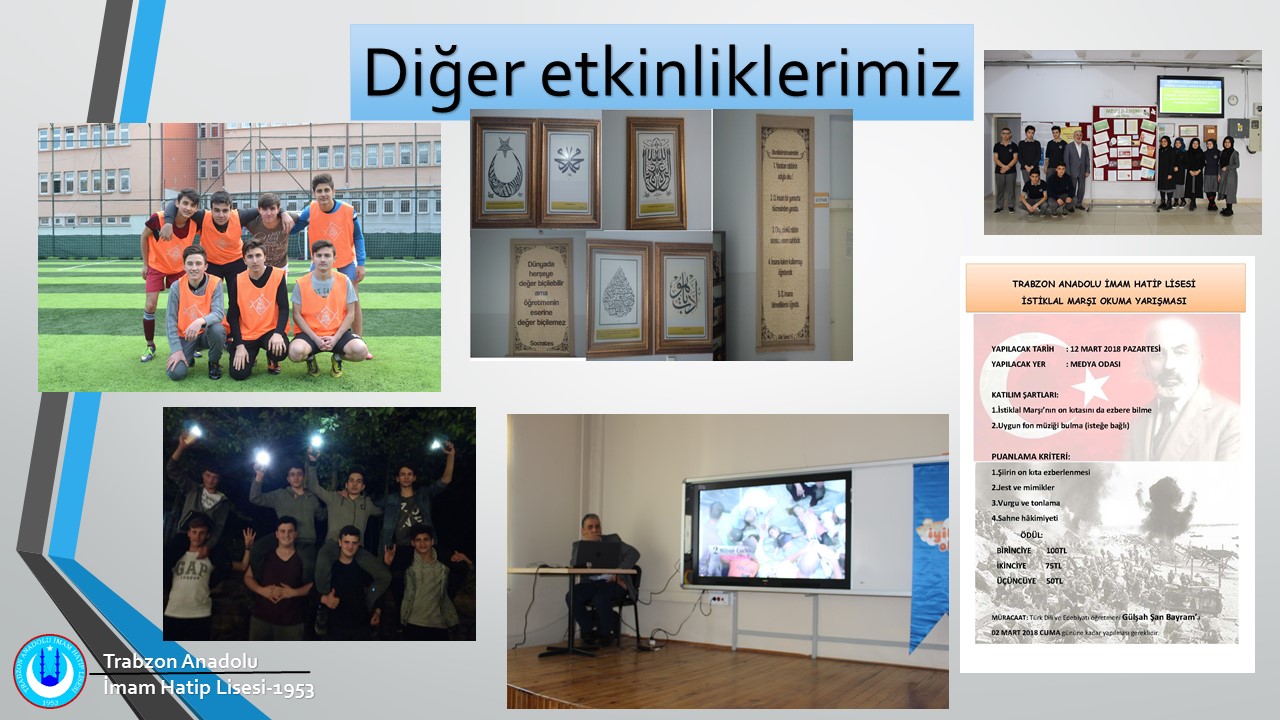 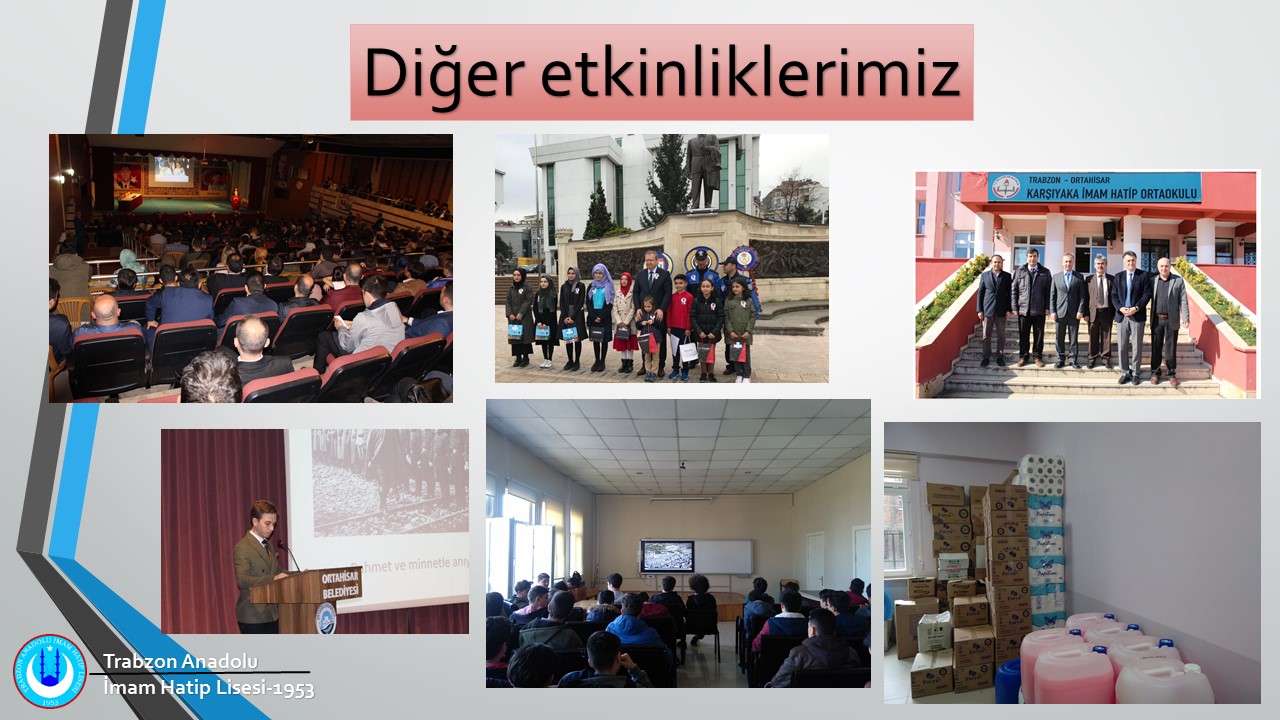 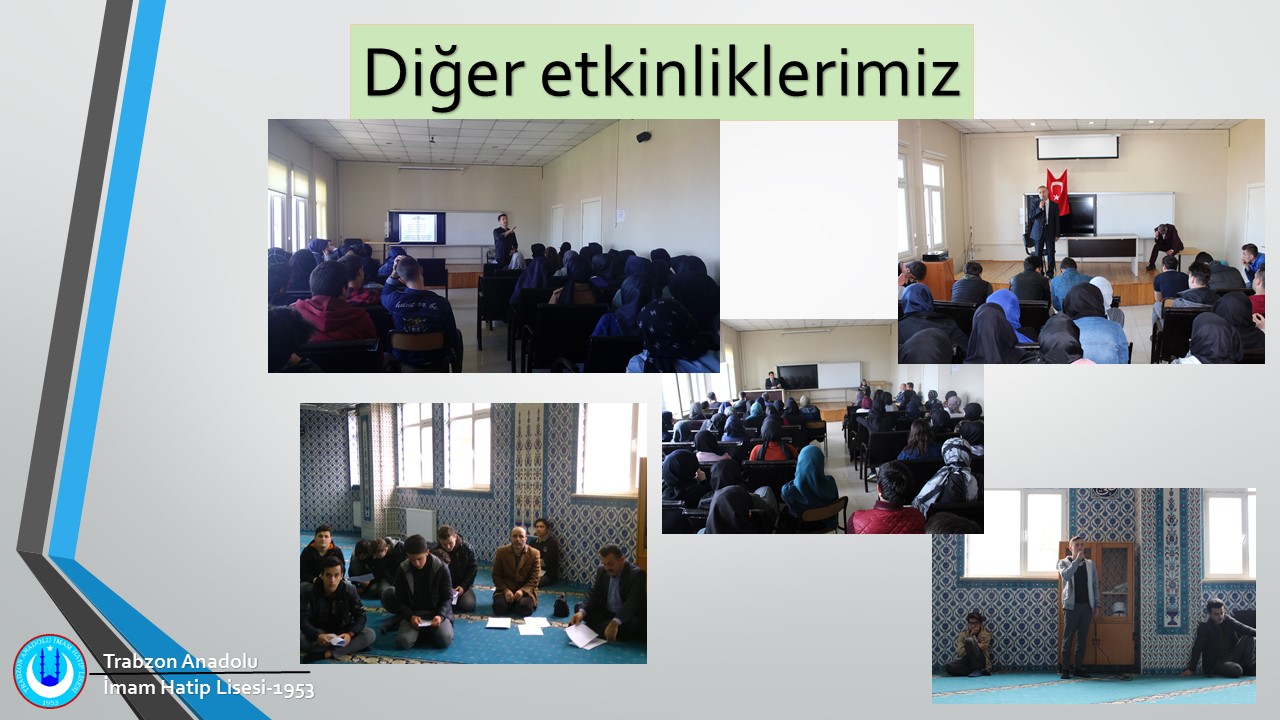 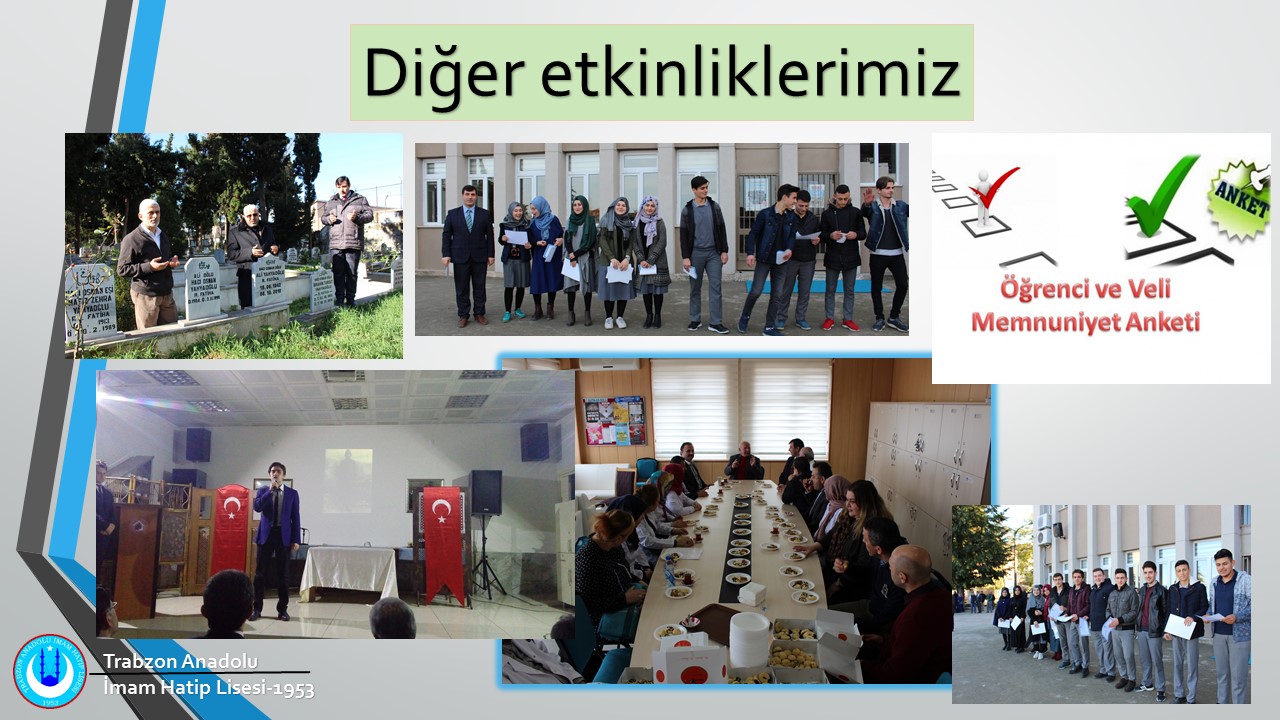 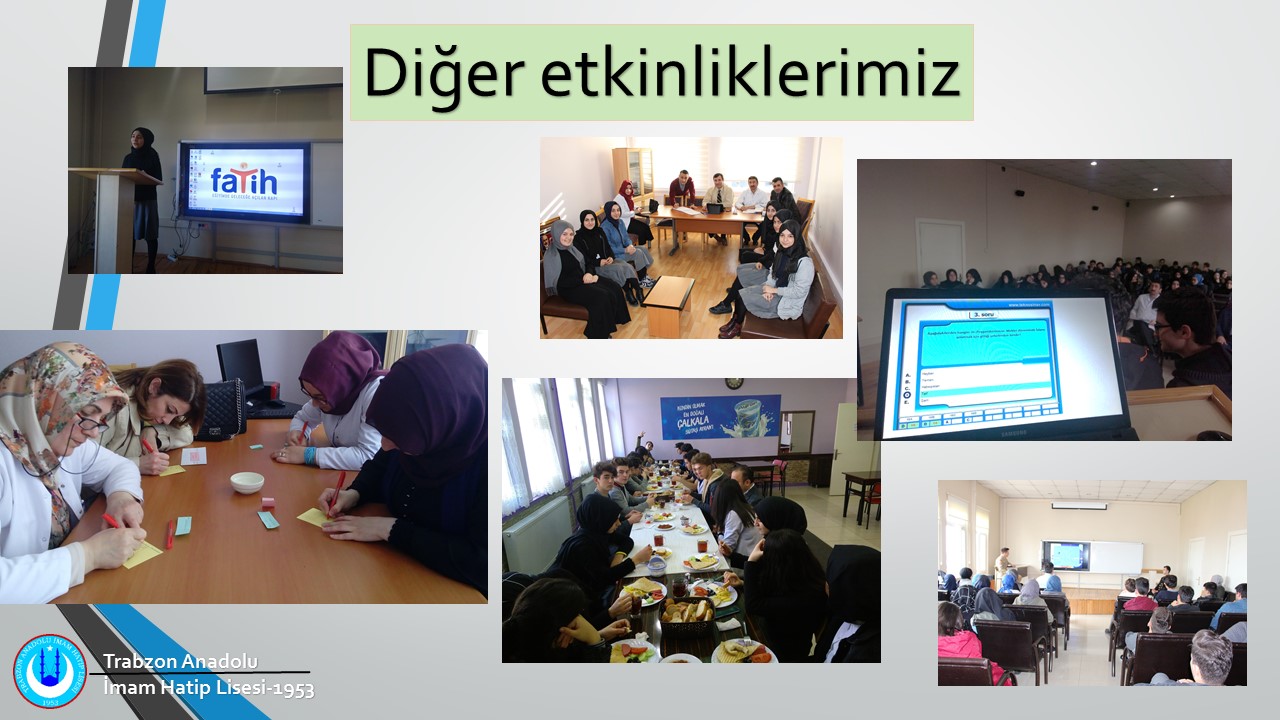 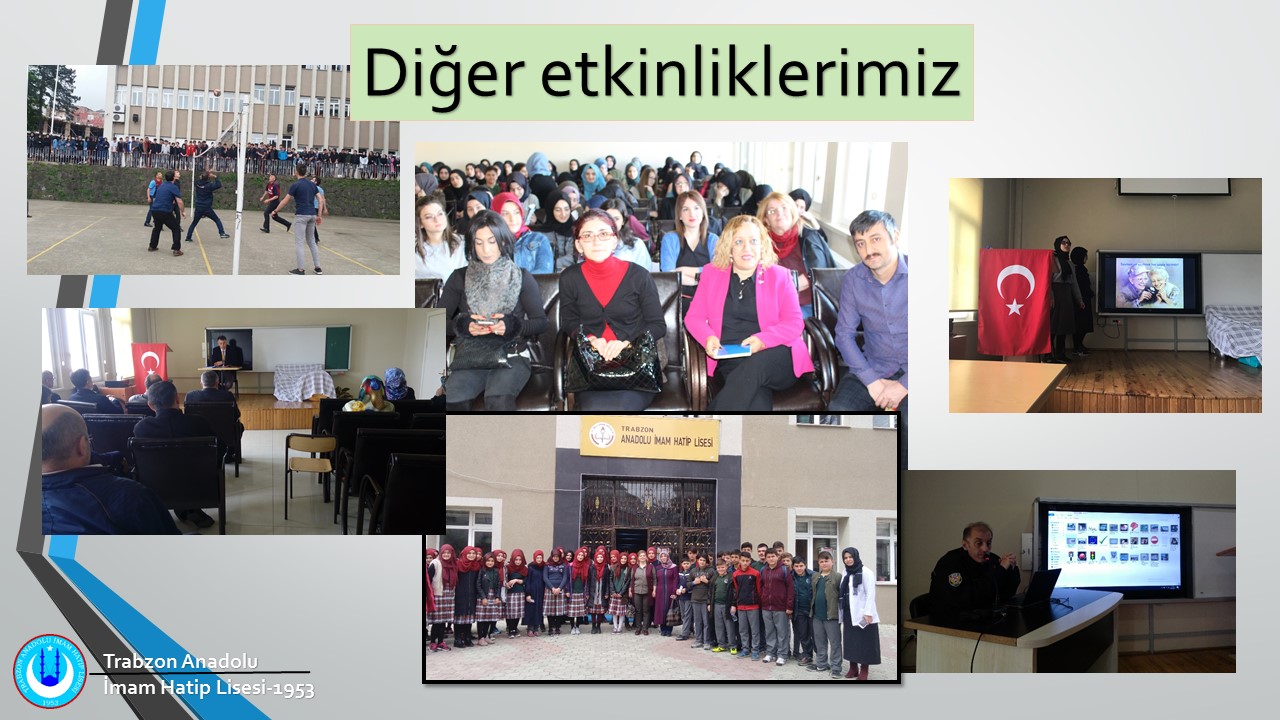 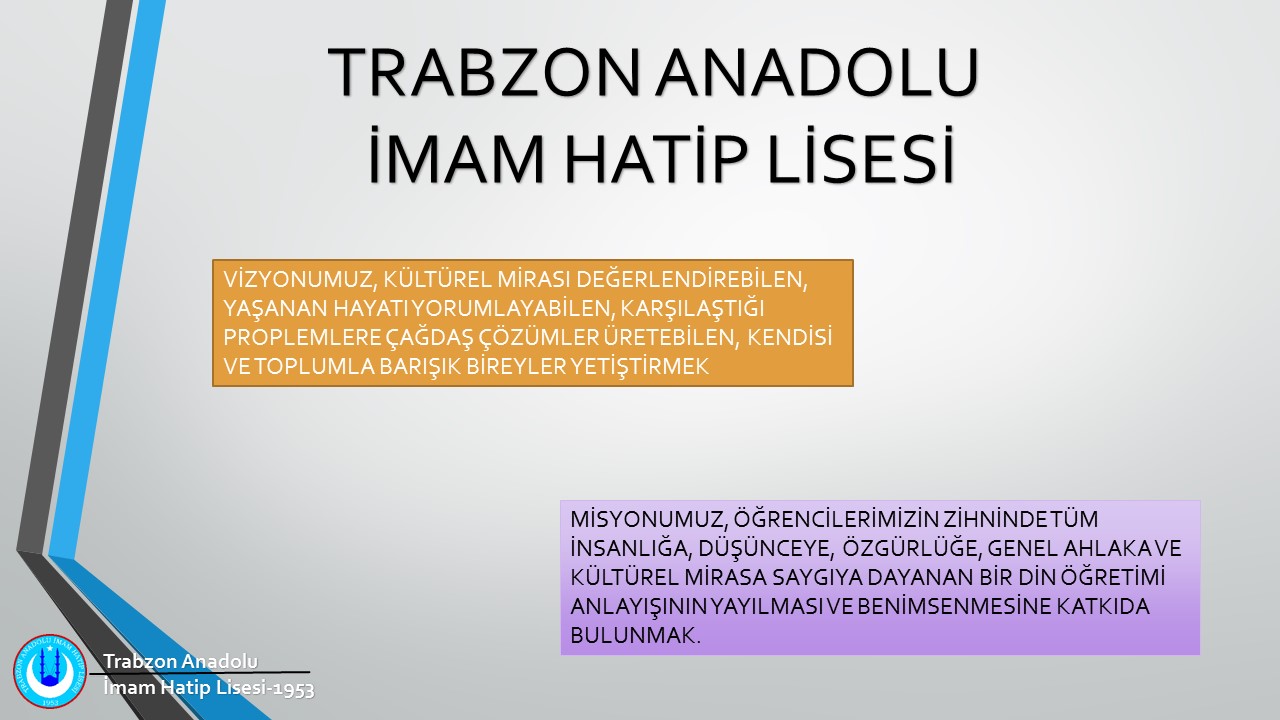 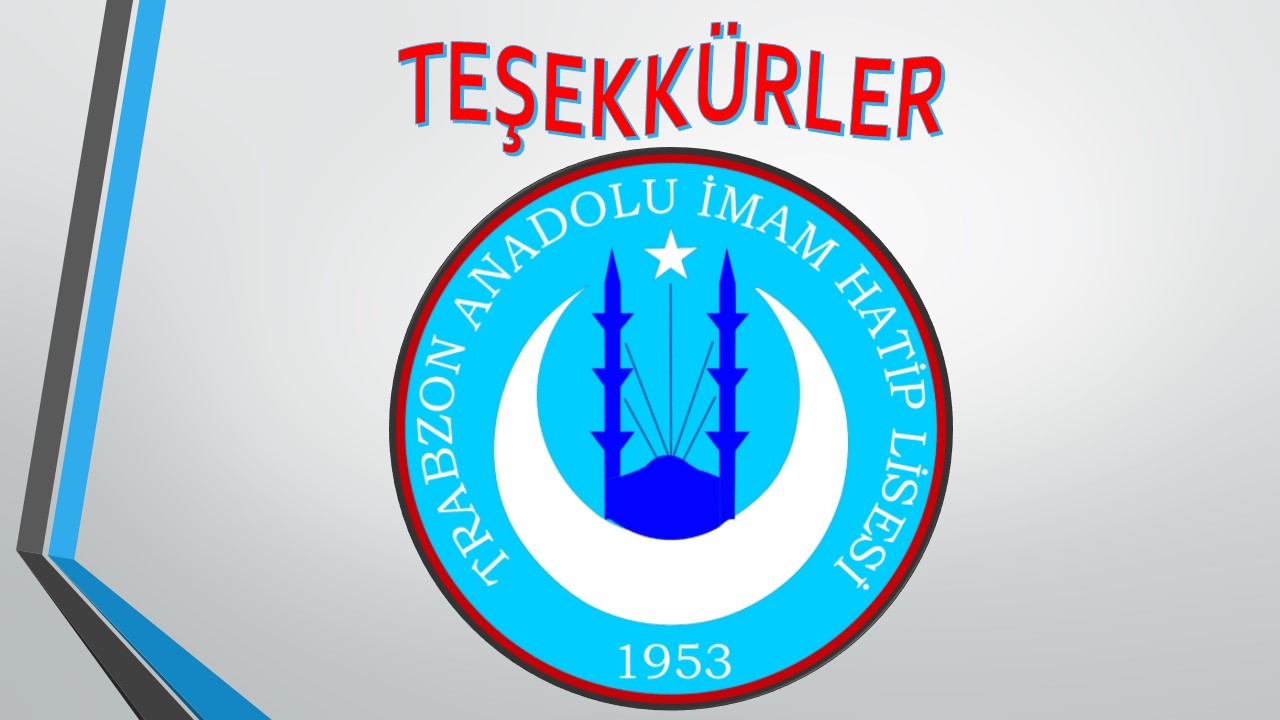